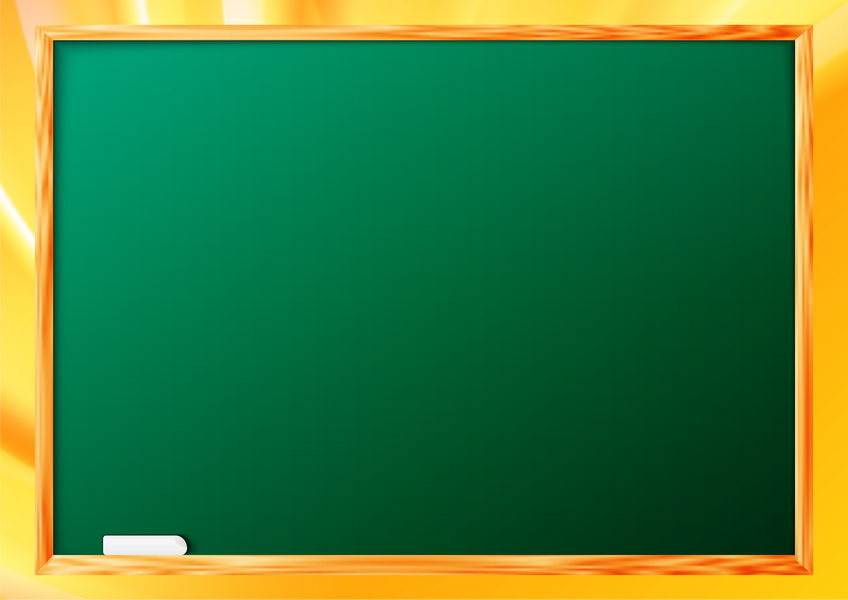 Муниципальное бюджетное общеобразовательное учреждение средняя общеобразовательная школа Кенадского сельского поселения Ванинского муниципального района Хабаровского края
Роль методической работы 
в повышении качества образования.
Коноплёва Евгения Александровна, 
руководитель методического объединения учителей естественно-научного и  гуманитарного циклов МБОУ СОШ с. Кенада
Кенада 2020 г.
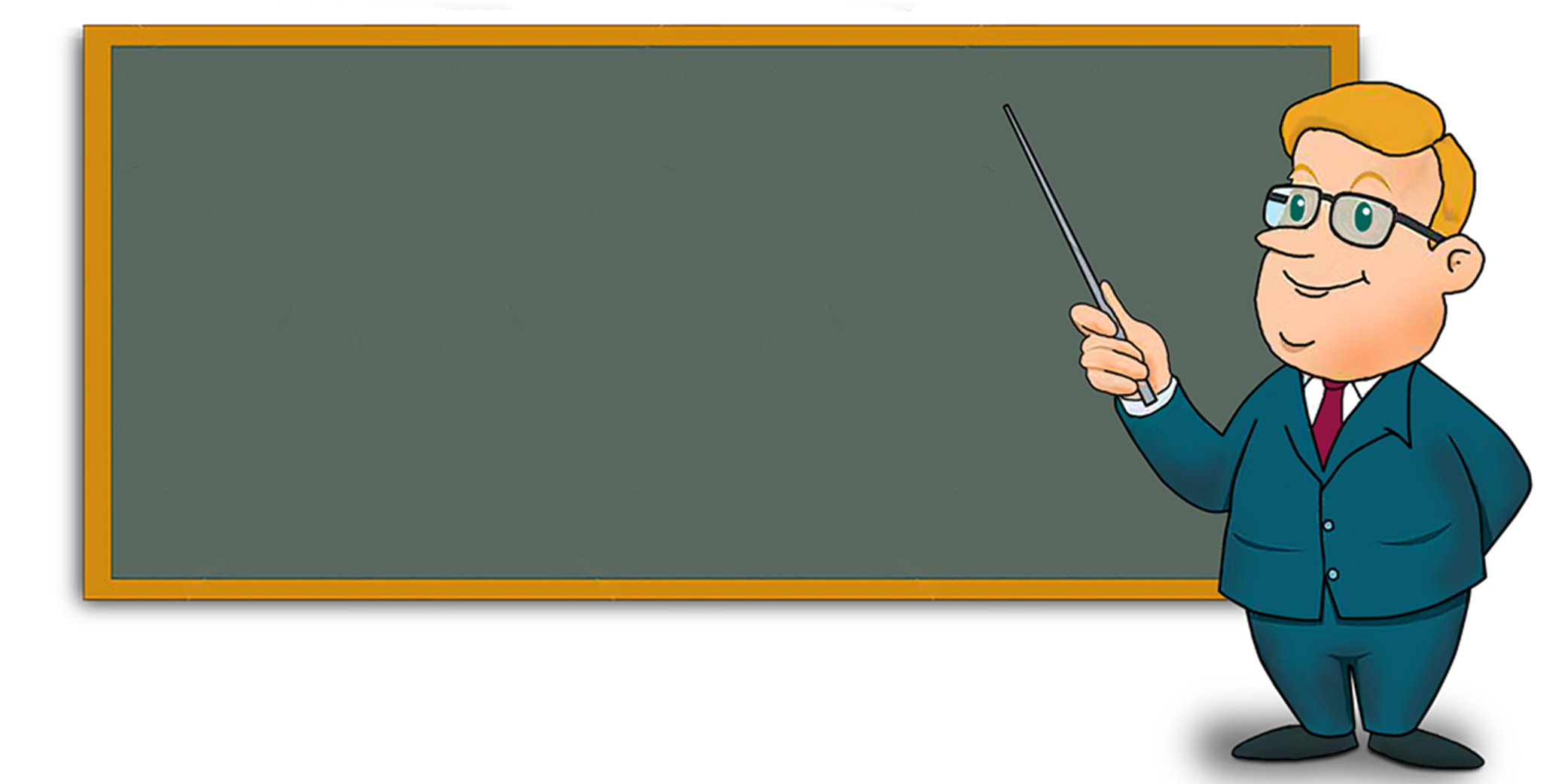 «Методическая работа -  вид образовательной деятельности, представляющий собой совокупность мероприятий, проводимых администрацией школы, учителями, классными руководителями для овладения методами и приёмами учебно-воспитательной работы, творческого применения их на уроках и во внеклассной работе, поиска новых технологий для совершенствования процесса обучения и воспитания ».                                                                                                                                        Ю.К. Бабанский
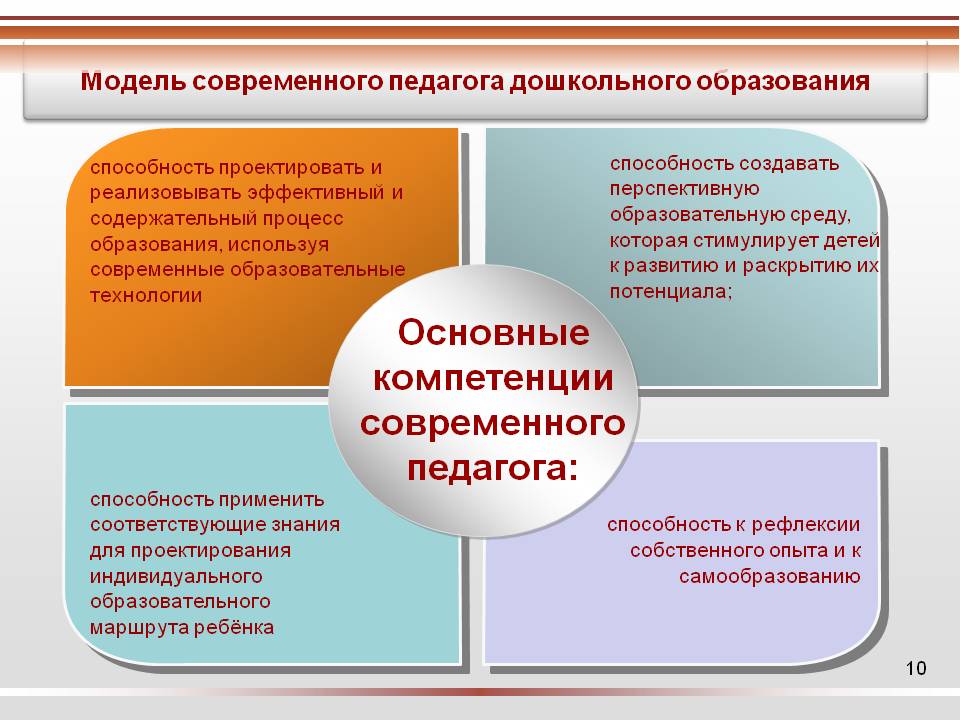 Качество образования –залог успеха школы
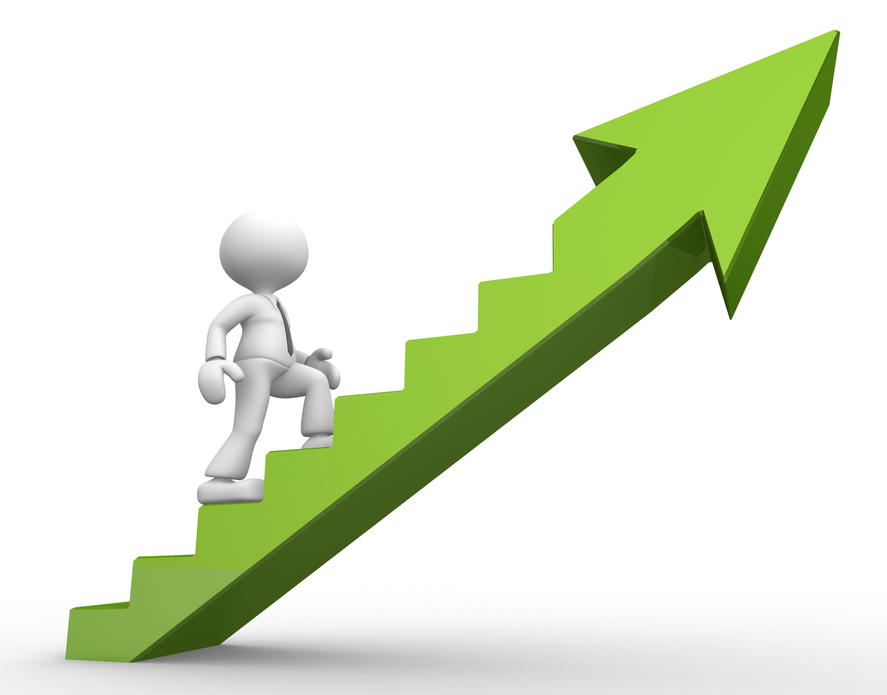 Спасибо за внимание!